Prediction and analysis of a sodium ion electrolyte: Li2Na2P2S6
Yan Li1,  Zachary D. Hood2 and Natalie A. W. Holzwarth1
1Department of Physics, Wake Forest University, Winston-Salem, NC 27109, USA
2Electrochemical Materials Laboratory, MIT, Cambridge, MA 02139, USA
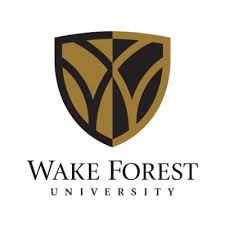 Acknowledgements: This work is supported by NSF grant DMR-1507942.  Computations were performed on the Wake Forest University DEAC cluster, a centrally managed resource with support provided in part by the University.
Outline
Three focuses of submitted work “Computational and experimental (re)investigation of the structural and electrolyte properties of Li4P2S6, Na4P2S6, and Li2Na2P2S6”  by Yan Li, Zachary D. Hood, and N. A. W. Holzwarth,


Crystal structure stabilities of Li4P2S6 and Na4P2S6 





This talk:
Structure and stability of predicted mixed ion electrolyte Li2Na2P2S6
Performance of Li2Na2P2S6 in comparison with Na4P2S6 as solid electrolytes
consistent with those experiment results1-3
See more at http://users.wfu.edu/natalie/presentations/
1Neuberger et al., Dalton Trans. 47, 11691-11695 (2018)
2Kuhn et al., Z. Anorg. Allg. Chem. 640, 689-692 (2014)
3Hood et al., Manuscript in preparation.
03/02/2020
March 2020 APS
1
[Speaker Notes: My talk is based on our recently submitted work “Computational and experimental (re)investigation of the structural and electrolyte properties of Li4P2S6, Na4P2S6, and Li2Na2P2S6” which has three main focuses. In the first part of the work, we showed that the enhanced computational methods with consideration of phonon contributions can explain the experimentally observed structures of Na4P2S6 and its Li4P2S6 analog.  

Studies on these two materials also prompt an investigation of their alloys, one of them has composition Li2Na2P2S6. The following slides will show the predicted structures of this mixed ion material and the stability analysis in terms of reaction energies of proposed reaction pathways. Also the electrolyte properties of Li2Na2P2S6 will be discussed in comparison with those of Na4P2S6.]
Summary of computational methods
Density Functional Theory (DFT) and Density Functional Perturbation Theory (DFPT) with the modified Perdew-Burke-Ernzerhof generalized gradient approximation1 (PBEsol GGA)
The projector augmented wave (PAW) formalism using ABINIT (https://www.abinit.org)  & QUANTUM ESPRESSO (http://www.quantum-espresso.org)
Datasets generated by ATOMPAW code available at http://pwpaw.wfu.edu
Visualization software: XCrySDen, VESTA
Space-group analysis: FINDSYM
X-ray powder diffraction: Mercury
1Perdew et al., Phys. Rev. L. 100, 136406 (2008)
03/02/2020
March 2020 APS
2
[Speaker Notes: The computational methods are based on Density Functional Theory (DFT) and Density Functional Perturbation Theory (DFPT) using the Projector Augmented Wave (PAW) formalism. The PAW basis and projector functions were generated by the ATOMPAW code and used in both the ABINIT and QUANTUM ESPRESSO packages. In the present work, the PBEsol GGA was used to treat the exchange and correlation effects.]
The prototypic structure
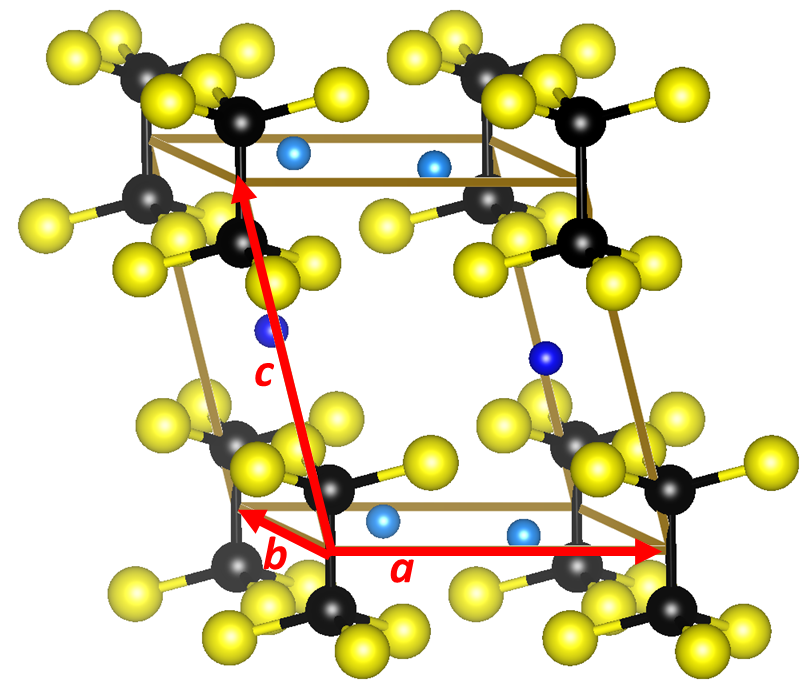 Na4P2S6 crystallizes in a base-centered monoclinic structure with space group C2/m (#12)1,2 and this material was also found to have appreciable Na ion conductivity (3x10-6 S/cm) at room temperature2.
intralayer plane
interlayer plane
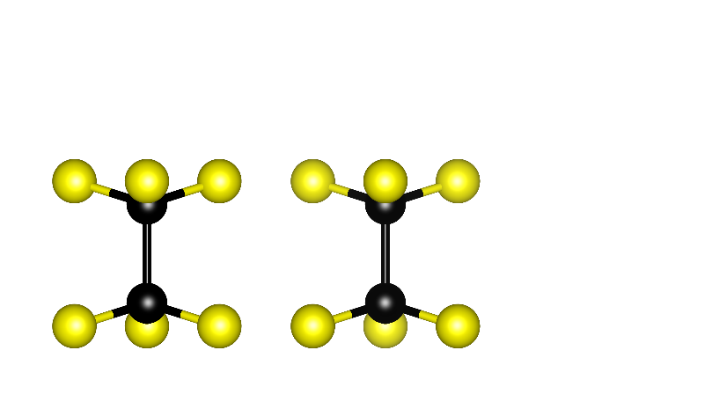 g-type Na
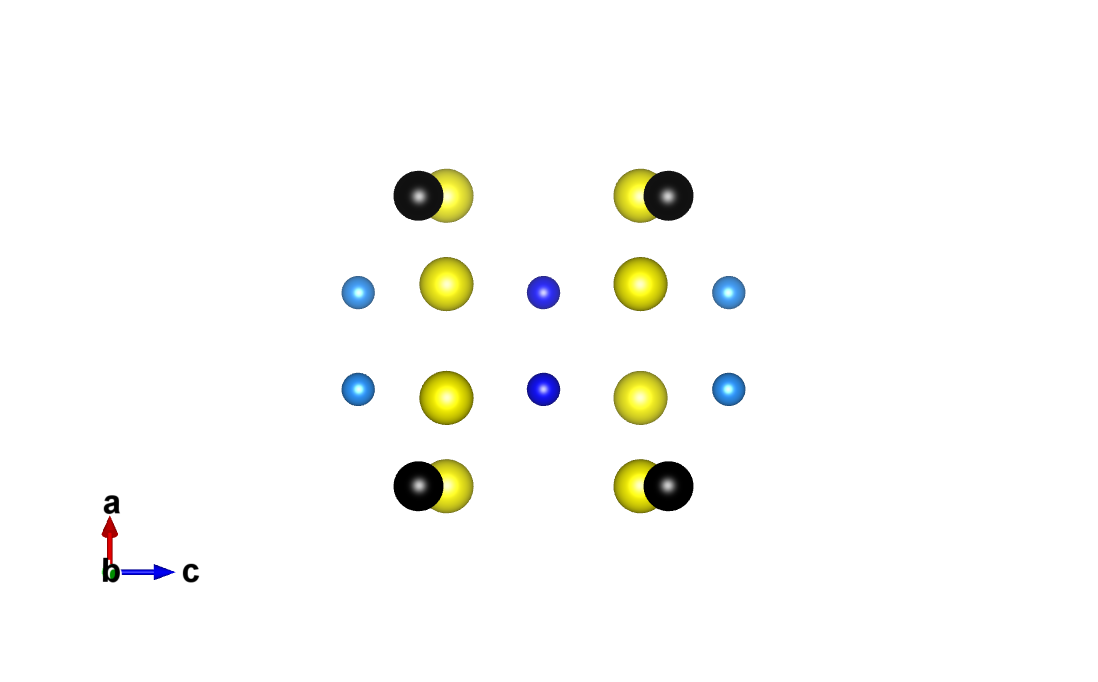 h-type Na
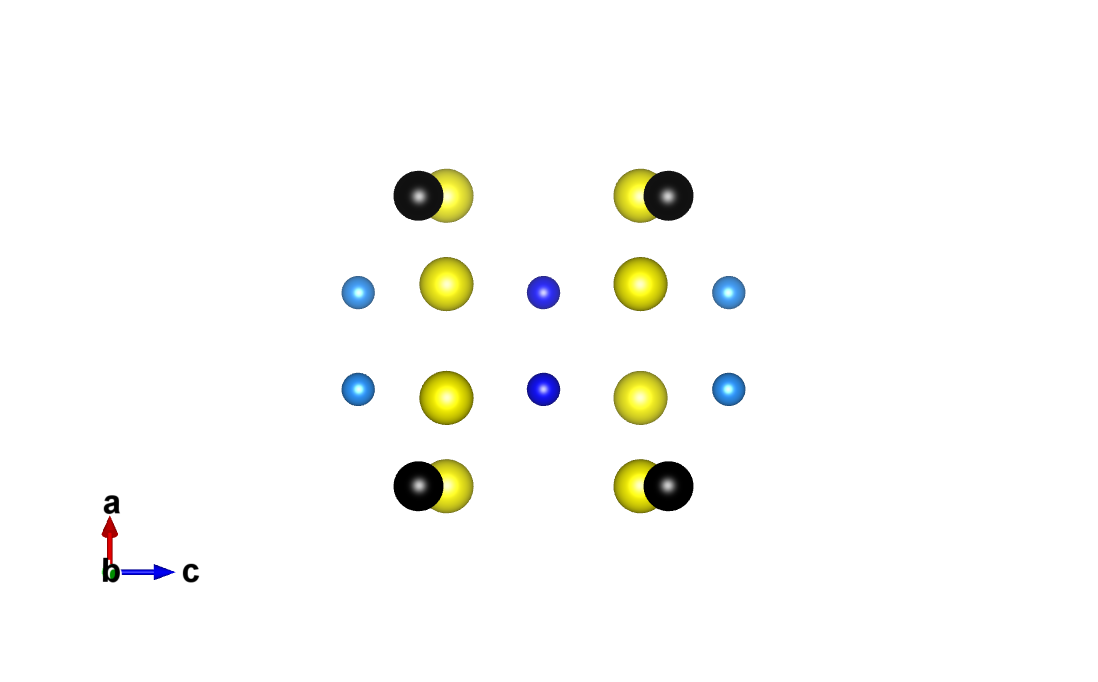 (P2S6)4- units 
with D3d symmetry
Primitive cell with 12 atoms/formula unit
1Kuhn et al., Z. Anorg. Allg. Chem. 640, 689-692 (2014)
2Hood et al., Manuscript in preparation.
03/02/2020
March 2020 APS
3
[Speaker Notes: This diagram shows the ball and stick model of the C2/m structure in primitive cell setting, in which the P2S6 building blocks aligned orderly and uniformly throughout the space. Such structural framework may benefit the diffusions of Na ions in the material.  

As what we see this structure has two crystallographically distinct Na sites with Wyckoff labels g and h, respectively. Each g-type Na ion is located in an intralayer plane which contains the P2S6 units, while each h site Na ion is located in an interlayer plane between the P2S6 units.  Staring with the monoclinic structure of the pure Na material, we predicted the possible structures of the mixed ion material Li2Na2P2S6 based on the idea of ionic substitution.]
Structures of the predicted material: Li2Na2P2S6
Replace the (a) g-type or (b) h-type Na ions in the monoclinic Na4P2S6 with Li ions
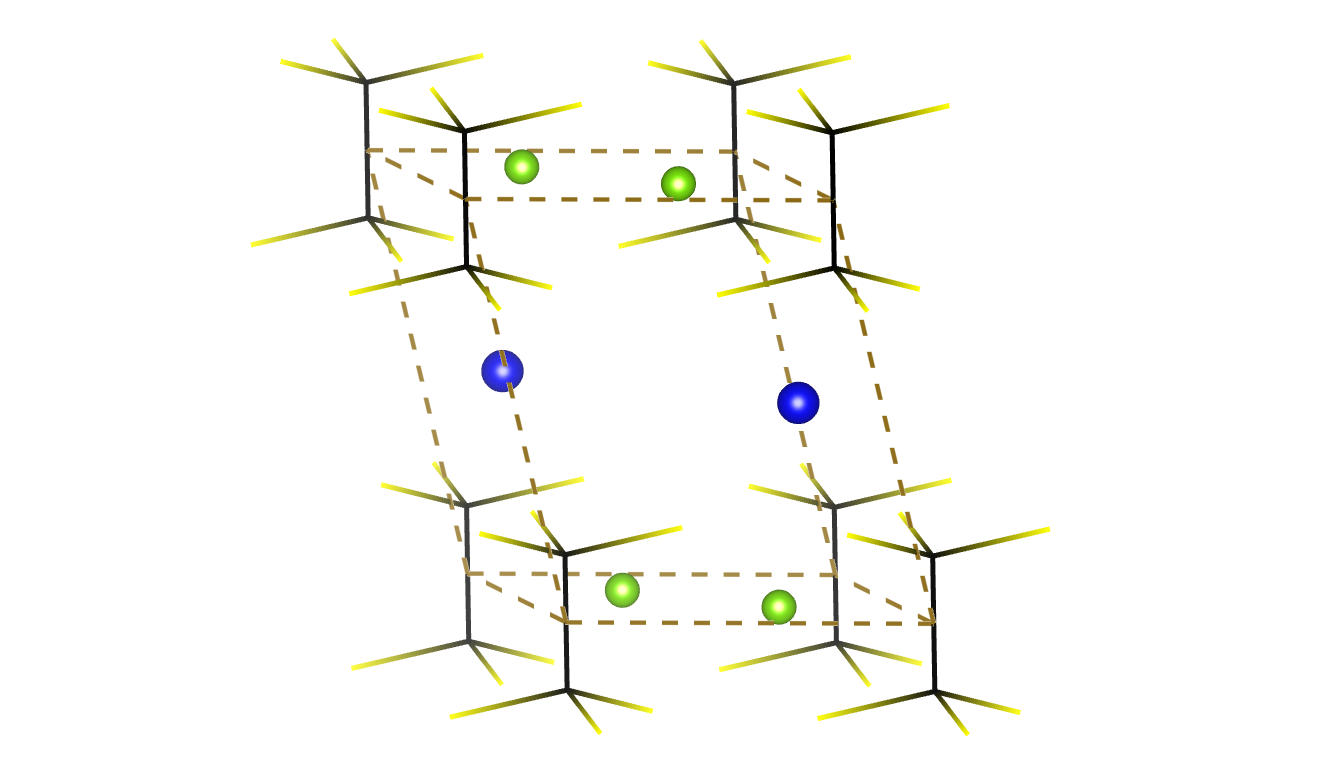 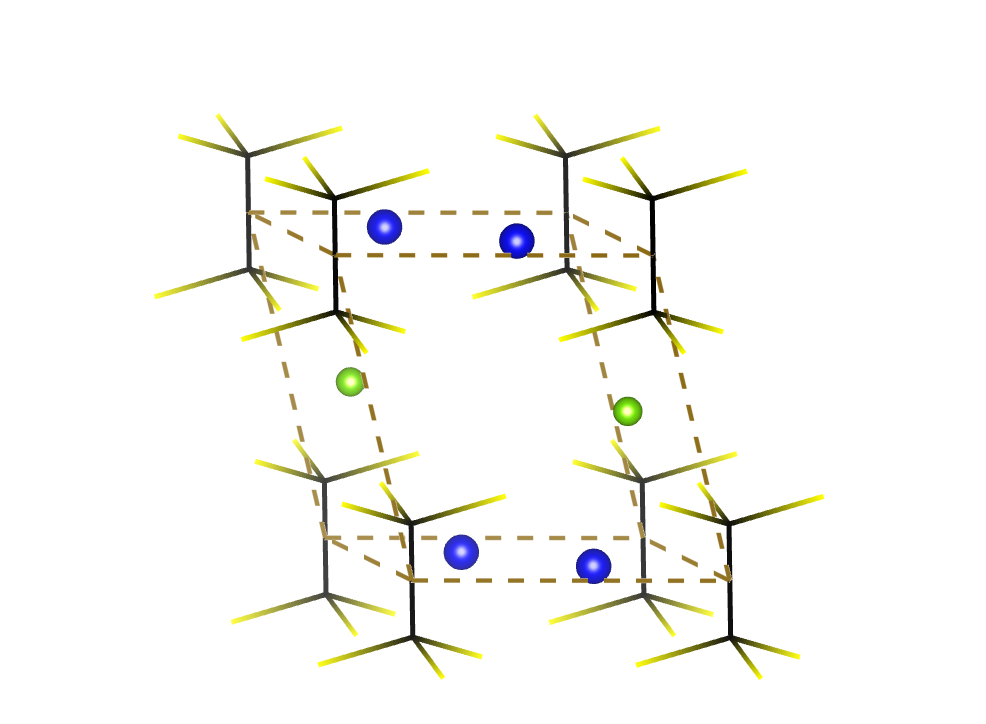 g sites
in intralayer
h sites
in interlayer
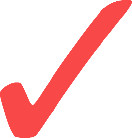 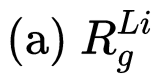 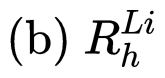 Na
Li
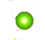 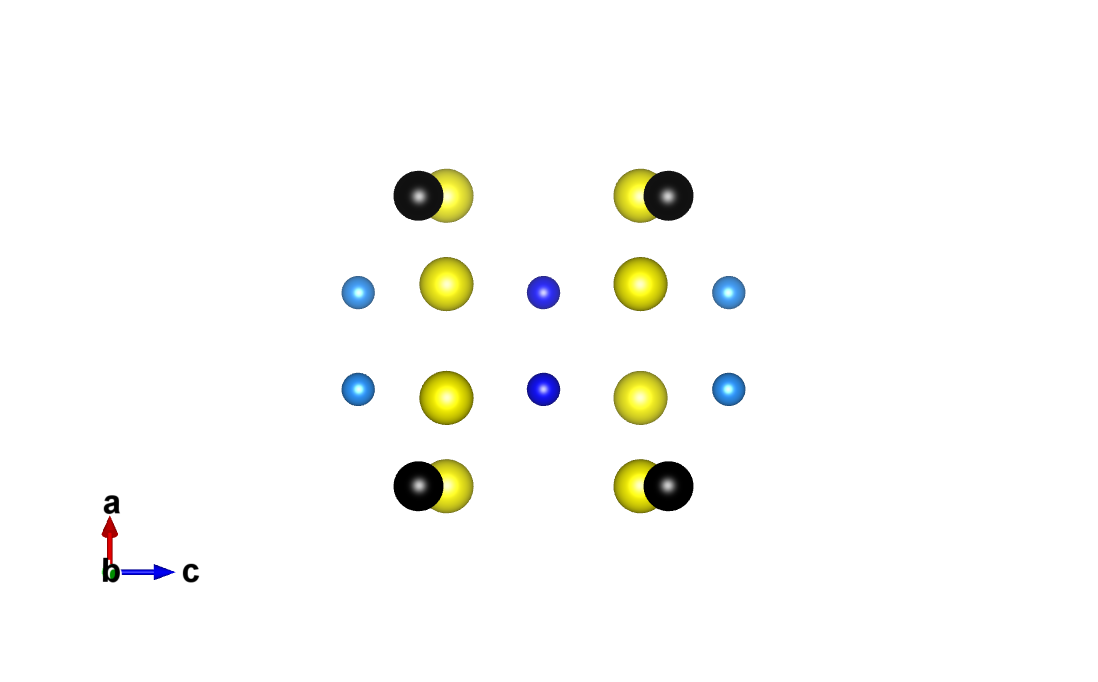 03/02/2020
March 2020 APS
4
Comparison of phonon spectra
Na4P2S6 in the C2/m Structure (36 modes)
Li2Na2P2S6 in the C2/m Structure (36 modes)
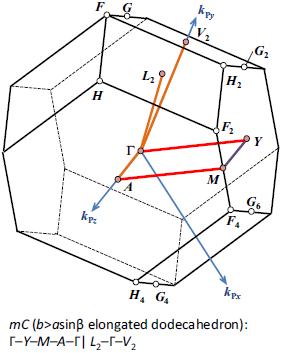 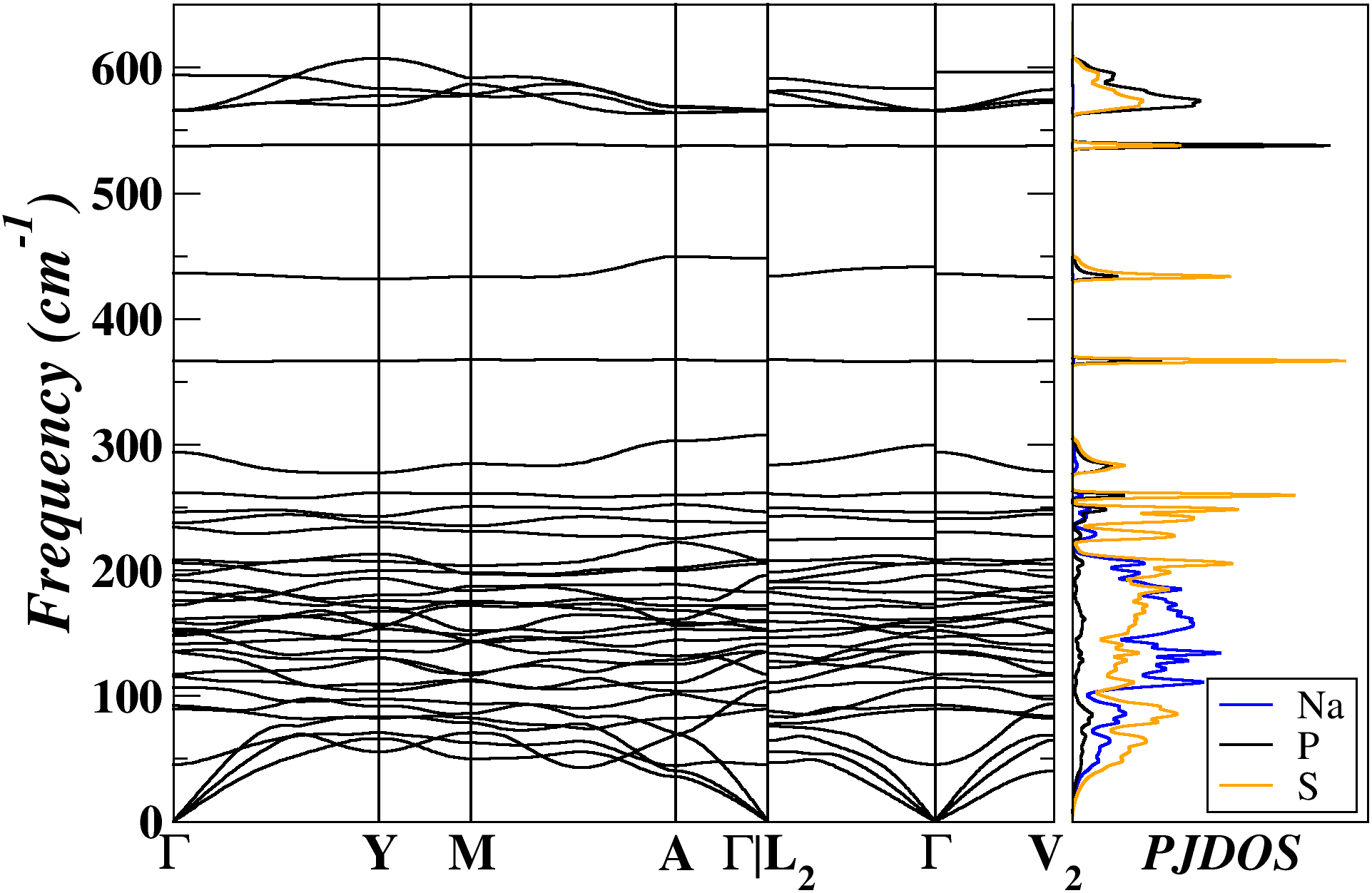 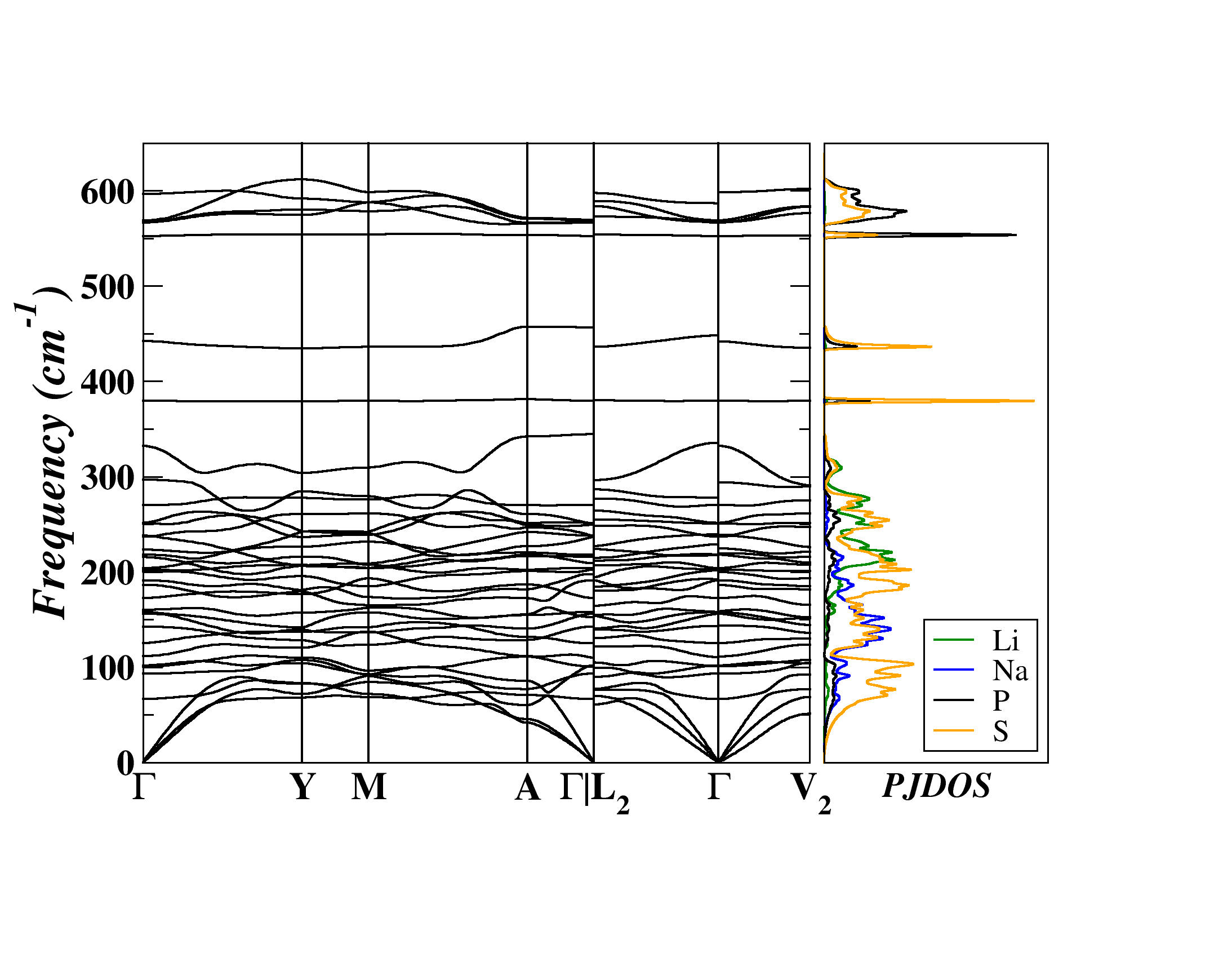 Li+      0~320 cm-1
Na+      0~300 cm-1
evidence of dynamical stability
(P2S6)4-        300~600 cm-1
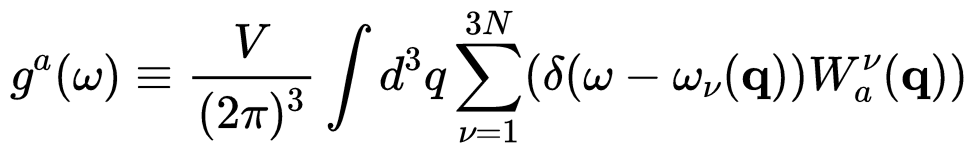 PJDOS:
1Suggested path: Hinuma et al., Comp. Mat. Sci. 128, 140-184 (2017)
2Li et al.,  J. Phys. Condens. Matter, 32, 055402 (2019)
Discontinuous branches at Г:  coupling between photon and photon2
03/02/2020
March 2020 APS
5
[Speaker Notes: Here we see that phonon dispersion curves of the two materials are very similar with the same number of modes covering an almost identical range of frequencies. For the case of Li2Na2P2S6 , the fact of having all real phonon frequencies implies that its possible ground state structure is dynamically stable. 

As highlighted by short red arrows, there are several branches that are not continuous functions of q near gamma point. The physical reason for this kind of discontinuity is explained in terms of the coupling between the optical phonon modes and the electromagnetic field. For some of you who interest in such coupling effects, detailed discussions can be found in our published paper “Li et al.,  J. Phys. Condens. Matter, 32, 055402 (2019)”.]
Stability of the predicted material: Li2Na2P2S6
The possible reaction pathway:
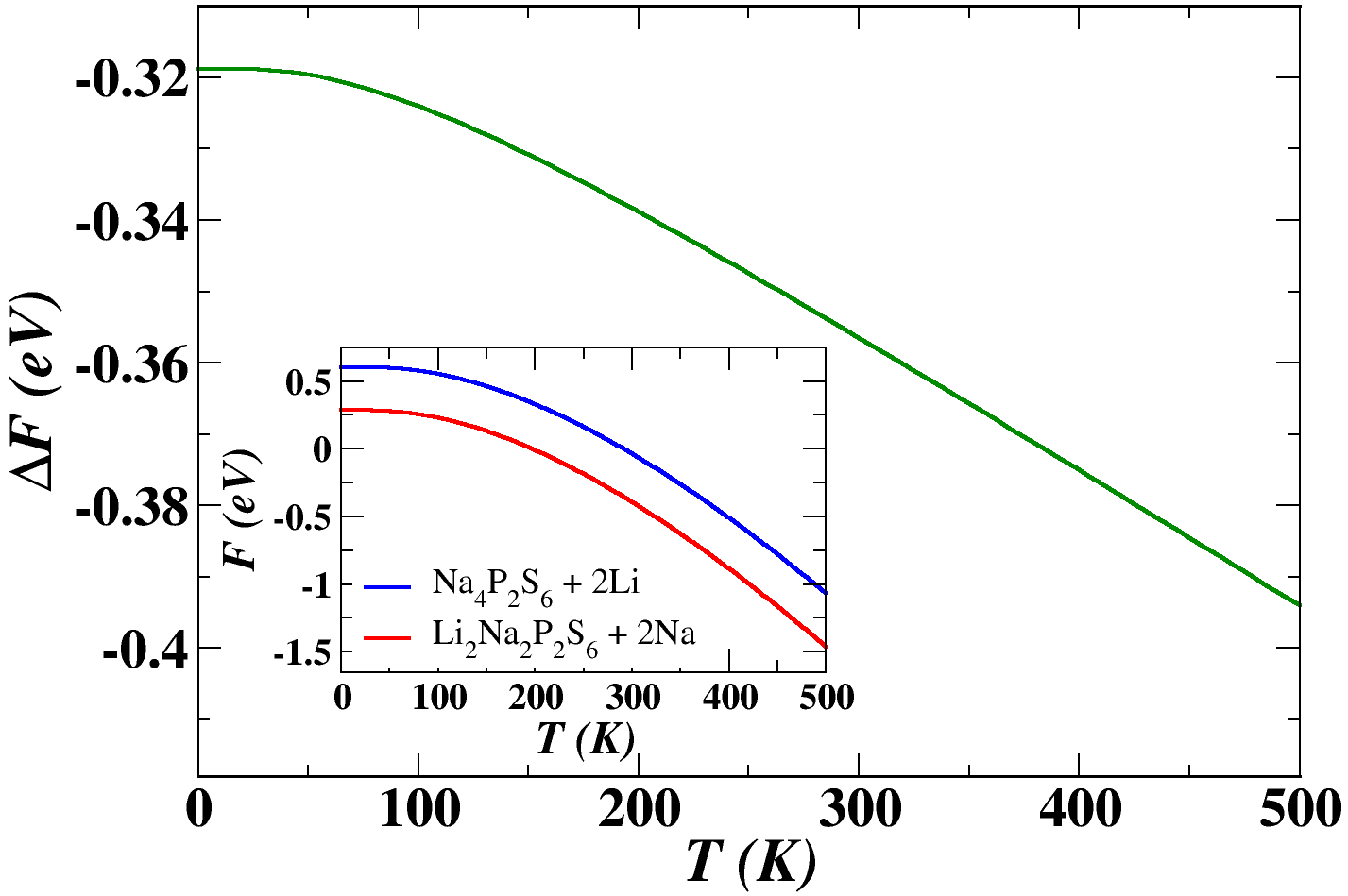 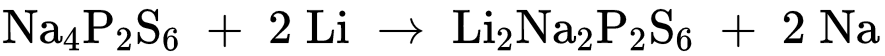 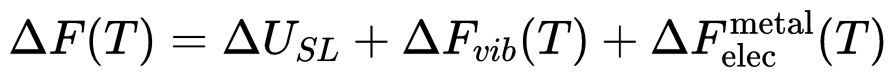 trivial contribution 
(10-3 eV)
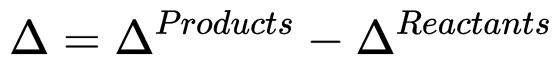 Energy changes at T = 300 K in eV:
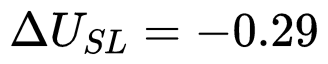 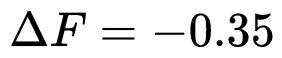 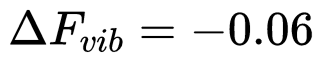 Negative energies (net released energies) implies that the products Li2Na2P2S6 + 2 Na is stable with respect to the reactants Na4P2S6 + 2 Li.
03/02/2020
March 2020 APS
6
[Speaker Notes: To further evaluate the stability of this predicted alloyed material Li2Na2P2S6, we proposed this possible reaction pathway and calculated the reaction energy which is determined from the energy difference between the right side products and the left-side reactants. For each component, the energy of it is obtained from the sum of static and vibrational contributions. In particular for Li and Na in their metallic form, we also considered the energy due to the temperature-dependent excitations, but it turns out this contribution is very small compared to others and can be neglected.  
 
It shows that at room temperature, the reaction energy is -0.35 eV.  The figure on the right demonstrates that the reaction energy is gradually decreasing along with the increasing temperature, suggesting that it is energetically favorable for Li to replace Na according to this reaction over a significant temperature range.]
More possible reaction pathways
TABLE: Computed energy differences for indicated reactions in eV units, evaluated 
at T = 300 K and neglecting electronic excitation contributions.
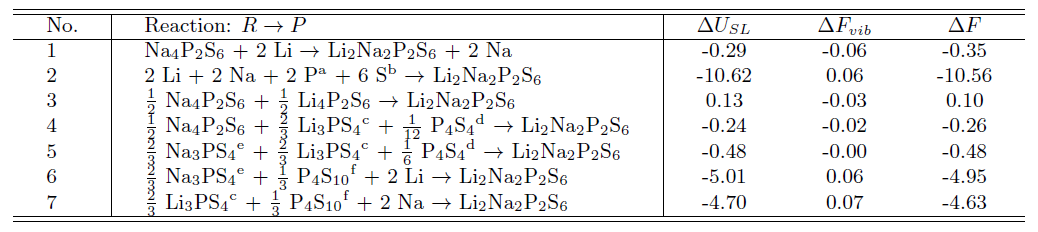 03/02/2020
March 2020 APS
7
[Speaker Notes: Besides the possible synthesis route given in the previous slide, there are a number of other possible reactions we can imagine to produce the mixed ion electrolyte Li2Na2P2S6. In this table, we summarized the room-temperature reaction energies for some of those pathways. Here we see that the only reaction that has a positive reaction energy ∆F is reaction No. 3, which means the mixed material is unstable relative to these two left-side reactants. But we also learn from the experiment that the pure Li material Li4P2S6 forms at very high temperatures, which implies that it is still possible to produce Li2Na2P2S6 via a low-temperature synthesis process with the metal-stable phase of Li4P2S6 as one of the reactants.]
Ion migration of vacancy mechanisms
Interstitial d site
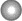 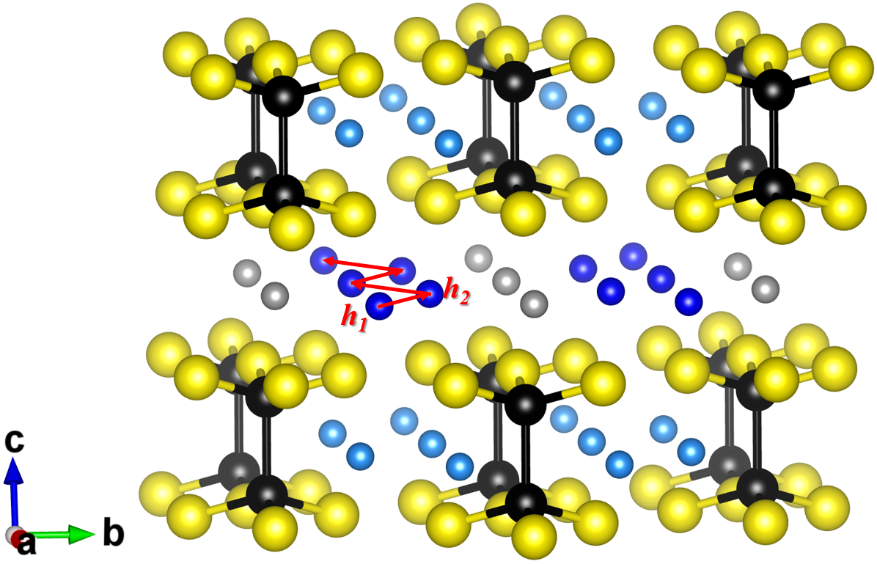 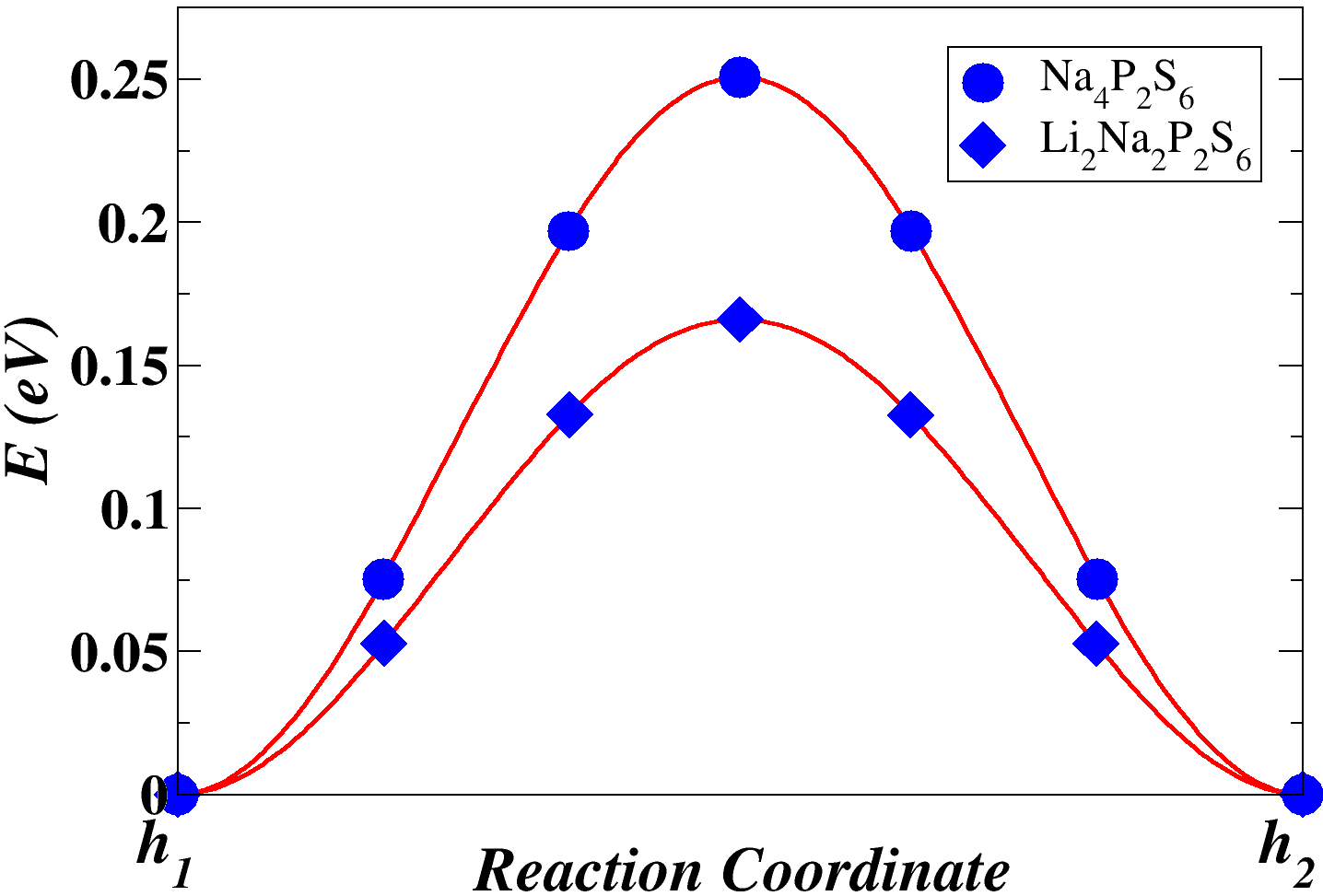 interlayer plane
Configuration energy diagram results of NEB calculation of Na ion vacancy migration along one step of the indicated pathway.
Nudged Elastic Band1 algorithm
1Henkelman et al., J. Chem. Phys. 113, 9901-9904 (2000)
03/02/2020
March 2020 APS
8
Na/Li (g)
Na (h)
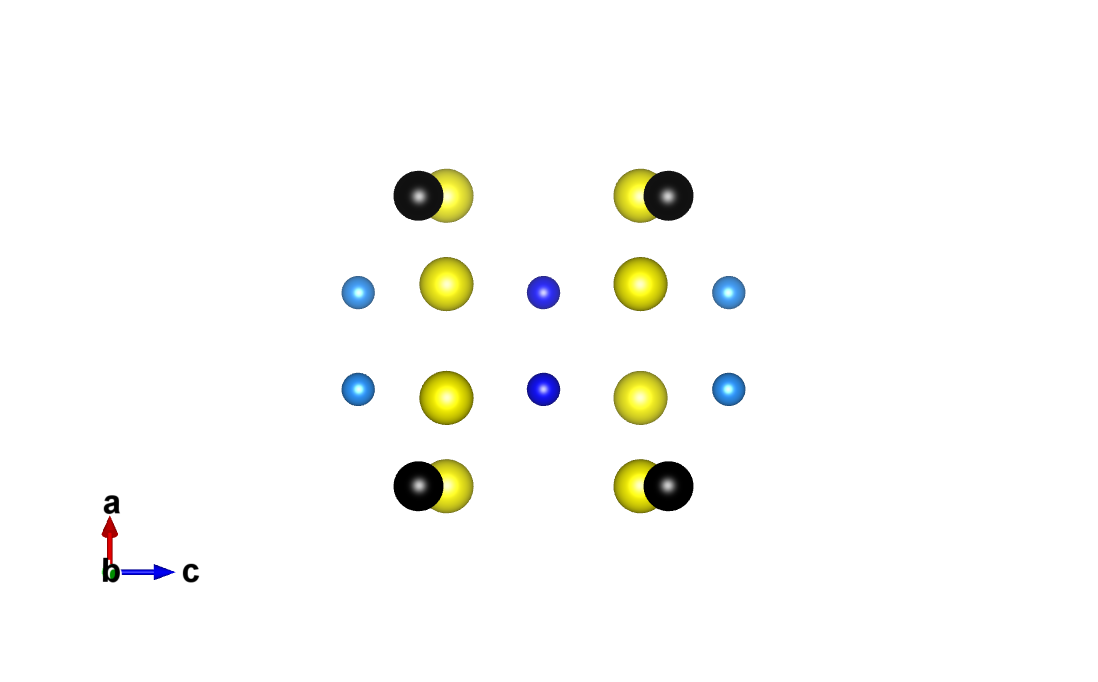 P
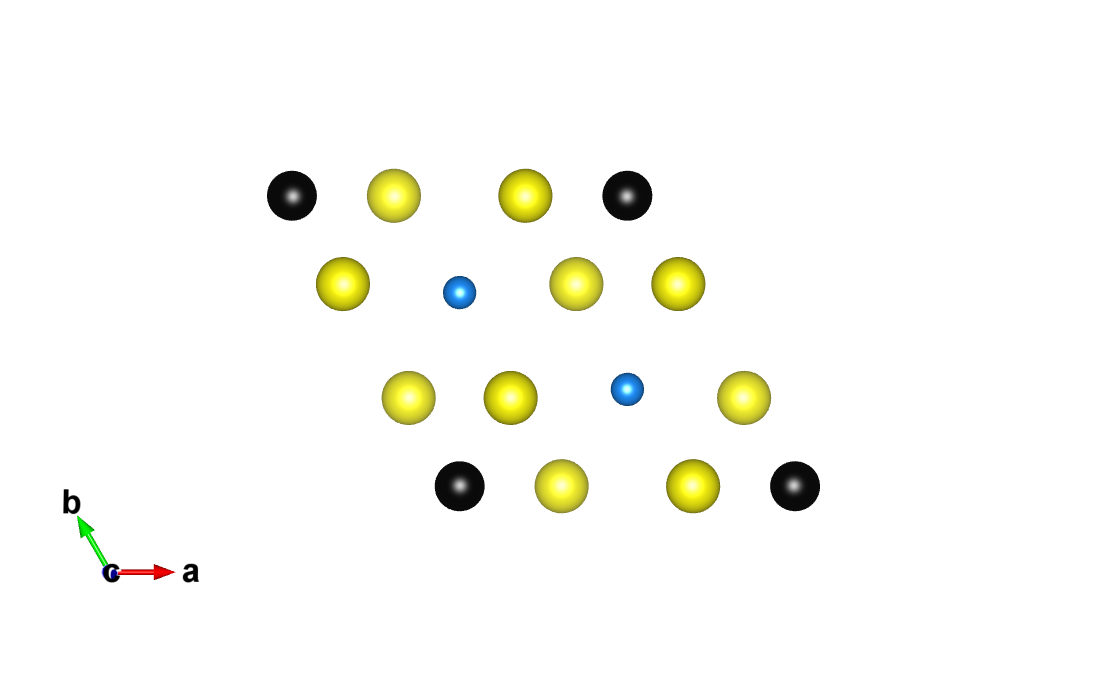 S
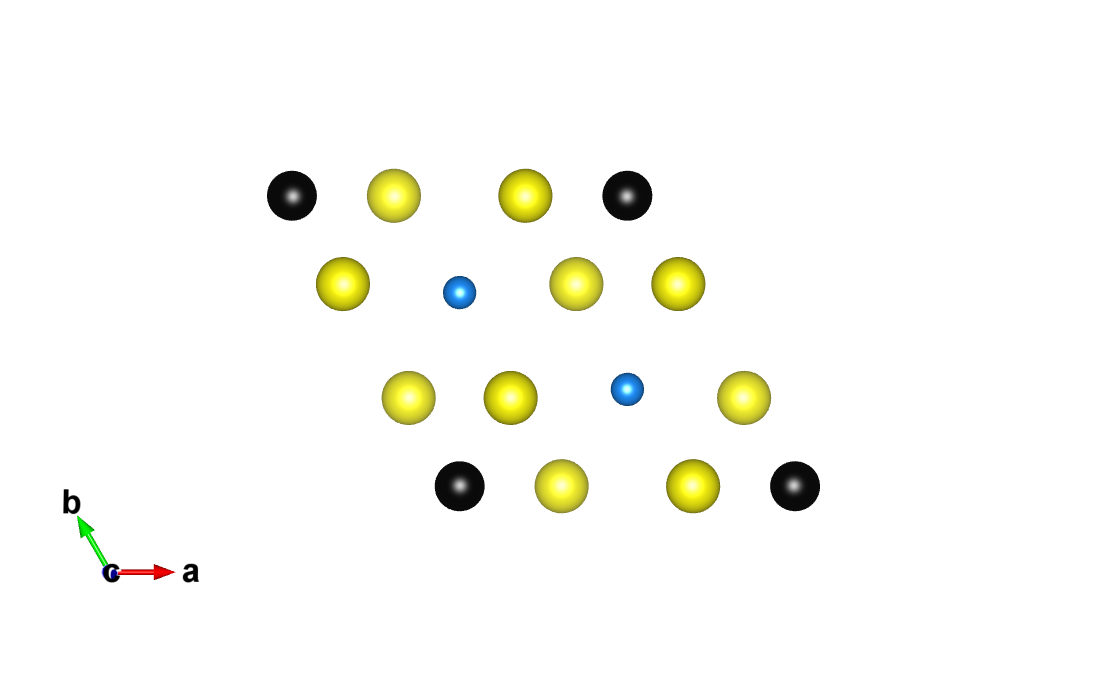 [Speaker Notes: To understand the conductivity properties of the mixed ion material Li2Na2P2S6 in comparison with the pure Na material Na4P2S6, we investigated the diffusion mechanisms and estimated the related activation energy Ea for Na ions hopping for both materials. And among many possible migrating paths, we identified that the most favorable path for Na ion vacancy migration appears to be between h sites.  When viewing down the c axis, we would see the hops from one host h site to the adjacent vacancy construct a continuous zig-zag path from one side of the crystal structure to another.  The resulted NEB diagram between such two local minimum energy configurations shows that the energy barrier of the mixed material is lower by about 0.1 eV than of the pure Na material.  
 
Within this methodology, the activation energy Ea of the perfect crystal includes both migration energy Em and also the formation energy Ef which is associated with the creation of a vacancy-interstitial pair (defect).   In this diagram, the extra gray balls represent the interstitial d sites from which the defect formation energy Ef is determined.]
Migration study using molecular dynamics simulations
interlayer plane 
at T = 1000 K
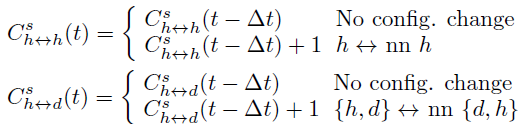 Li2Na2P2S6
Na4P2S6
Host h site
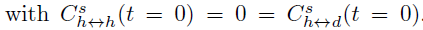 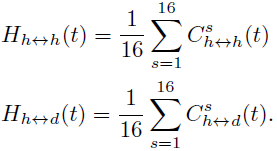 Extra interstitial d site
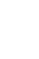 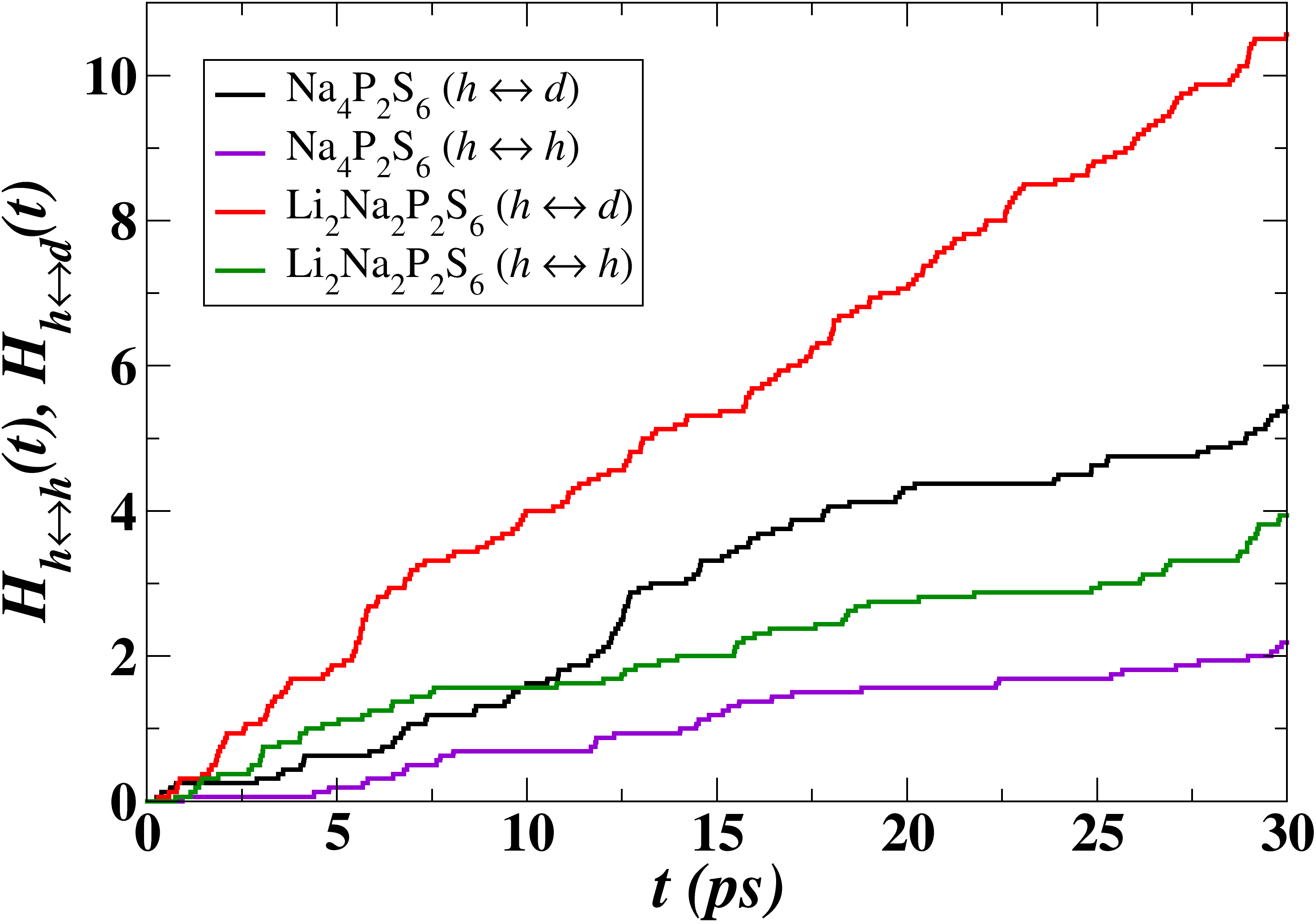 Both Na ion vacancy sites and indirect participation of interstitial sites contribute to the conductivity throughout the interlayer plane
*AIMD simulations were carried out using supercells composed of 2x1x2 conventional units (96 atoms)
03/02/2020
March 2020 APS
9
[Speaker Notes: By directly observing the trajectories of atoms produced by molecular dynamics simulations, we found that for both materials all migration events only occur within the interlayer plane containing all h sites. Here we have movies for visualizing the trajectories of h-type Na ions at T = 1000K. At the beginning of the calculation, there are 8 Na ions resided at each interlayer plane in the simulation cell. More balls were placed to display that the Na ion may migrate to the neighboring cells.

Note in this document, the animations were represented by the superposed snapshots of the ion positions at t =~10 ps, ~15 ps and ~30 ps as presented in the next 3 slides.]
Migration study using molecular dynamics simulations
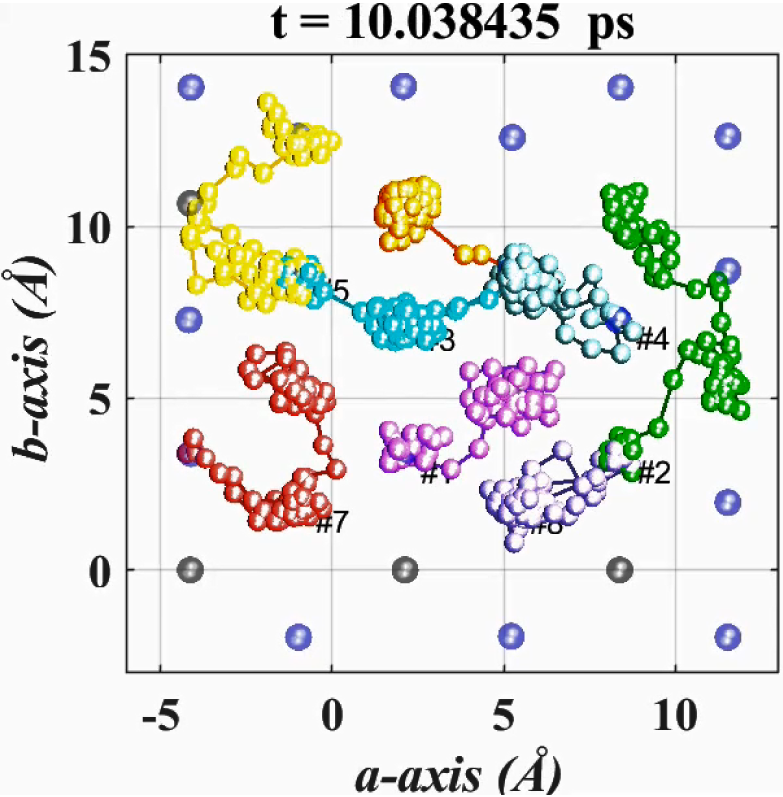 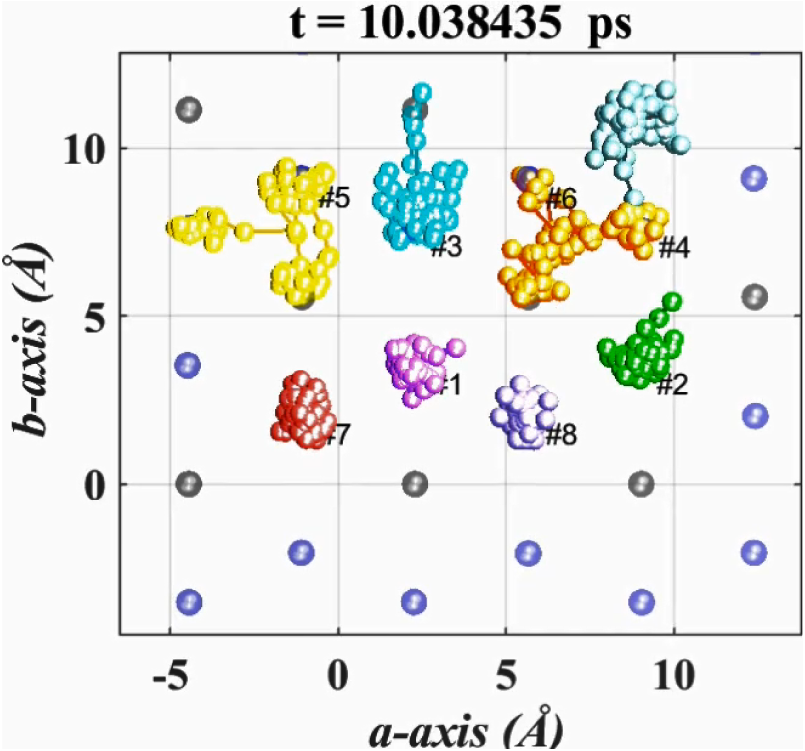 interlayer plane 
at T = 1000 K
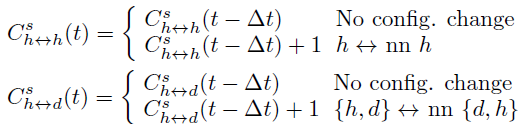 Li2Na2P2S6
Na4P2S6
Host h site
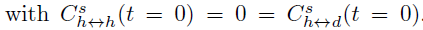 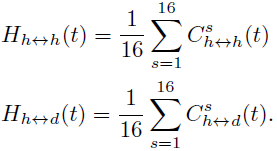 Extra interstitial d site
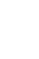 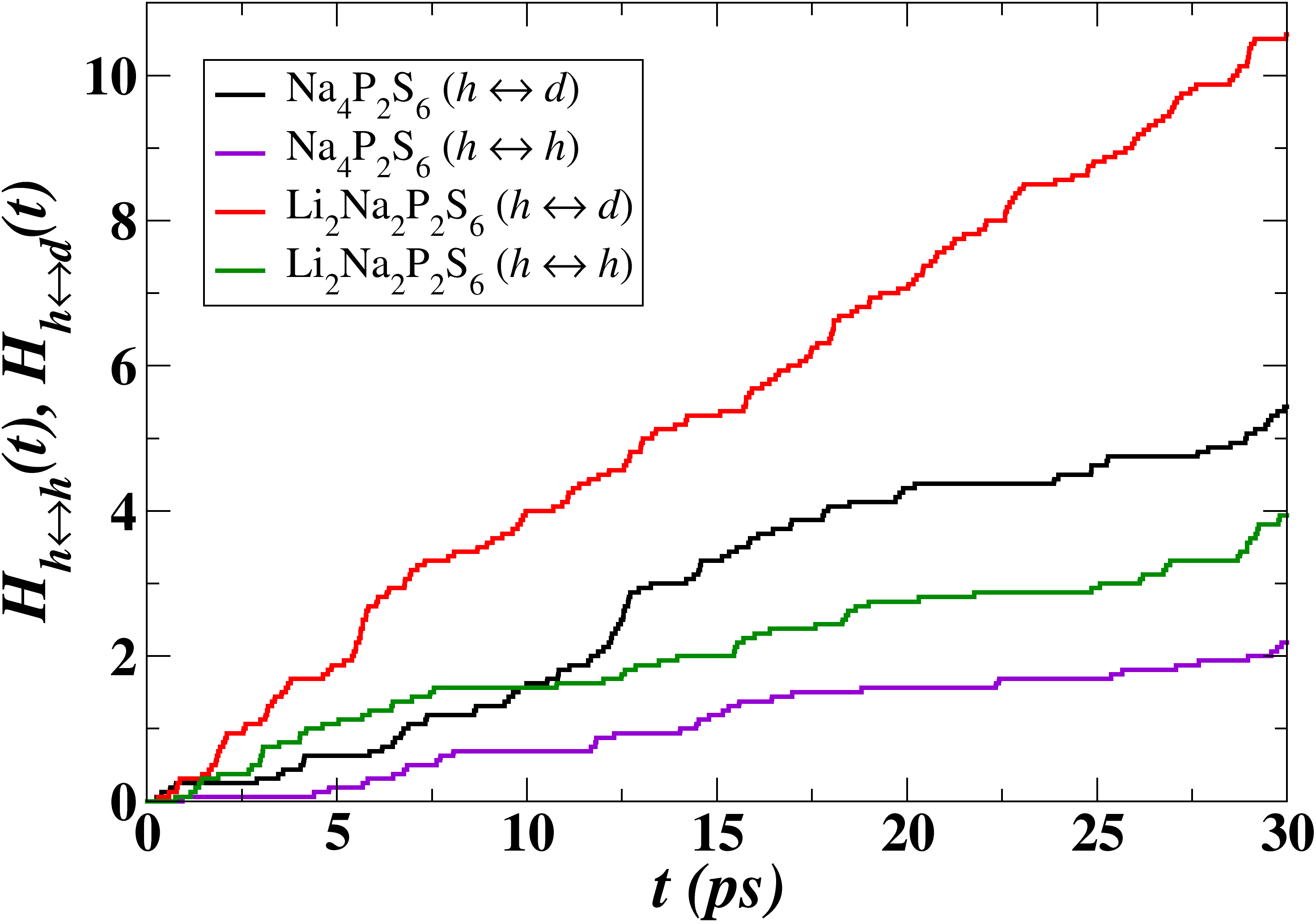 Both Na ion vacancy sites and indirect participation of interstitial sites contribute to the conductivity throughout the interlayer plane
*AIMD simulations were carried out using supercells composed of 2x1x2 conventional units (96 atoms)
03/02/2020
March 2020 APS
9
[Speaker Notes: Qualitatively speaking, compared to the case for Na4P2S6 the Na ions migrate more frequently in the mixed material Li2Na2P2S6, presenting a more extensive network of diffusional channels. To quantify these effects, we analyzed the nearest-neighbor hopping events, that is, the average number of hops between nearest neighboring sites, as a function of time. The story we can tell from the plots of H vs t is that for each material, the Na ion diffusion is either via direct vacancy mechanism between h to h, or via indirect vacancy mechanism between h to d or d to h. The h to d hops are more prevalent than the h to h hops, suggesting the interstitial d sites play an important role as intermediates in the Na ion migration processes throughout the interlayer plane.]
Migration study using molecular dynamics simulations
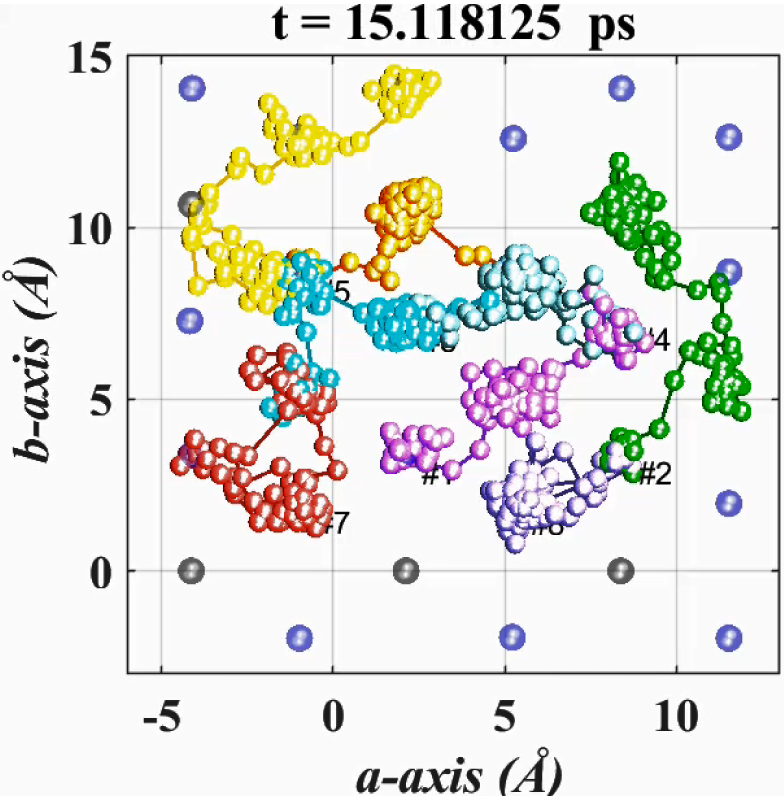 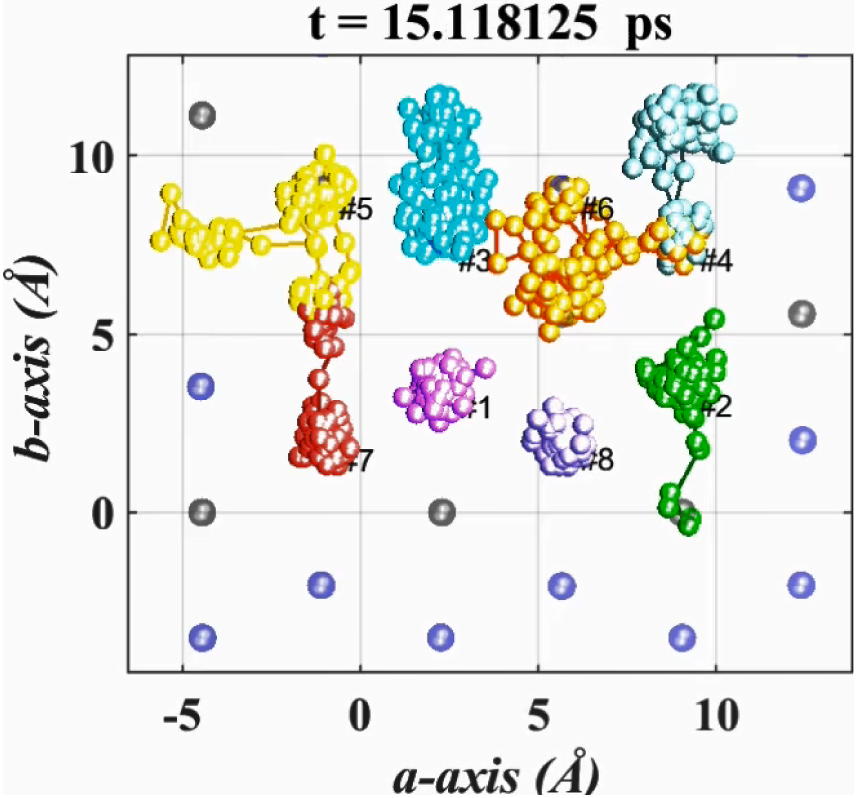 interlayer plane 
at T = 1000 K
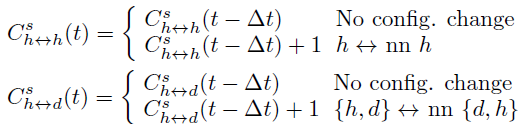 Li2Na2P2S6
Na4P2S6
Host h site
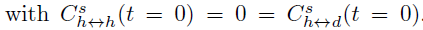 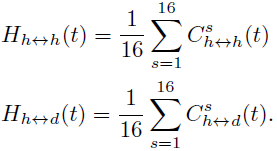 Extra interstitial d site
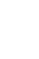 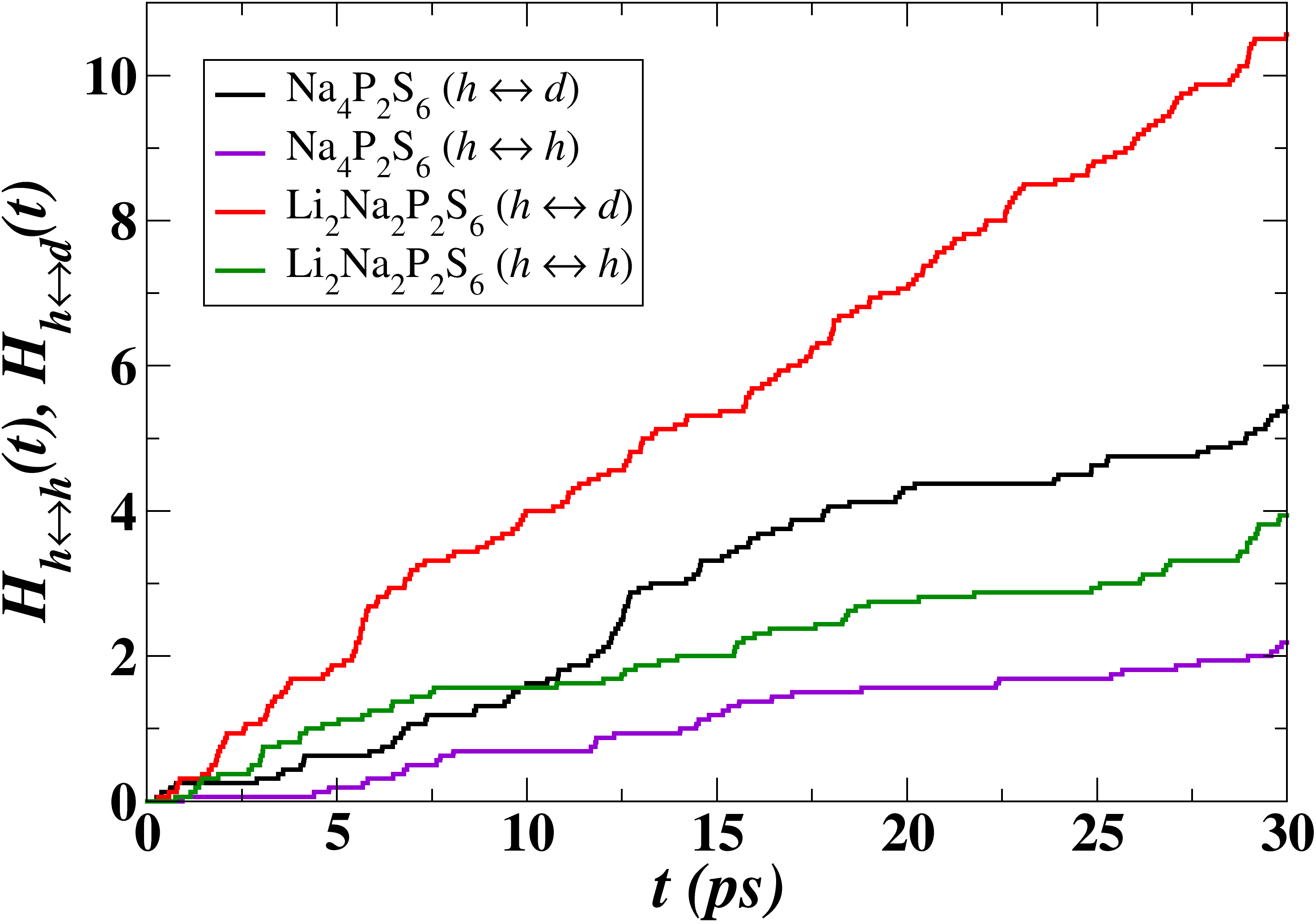 Both Na ion vacancy sites and indirect participation of interstitial sites contribute to the conductivity throughout the interlayer plane
*AIMD simulations were carried out using supercells composed of 2x1x2 conventional units (96 atoms)
03/02/2020
March 2020 APS
9
Migration study using molecular dynamics simulations
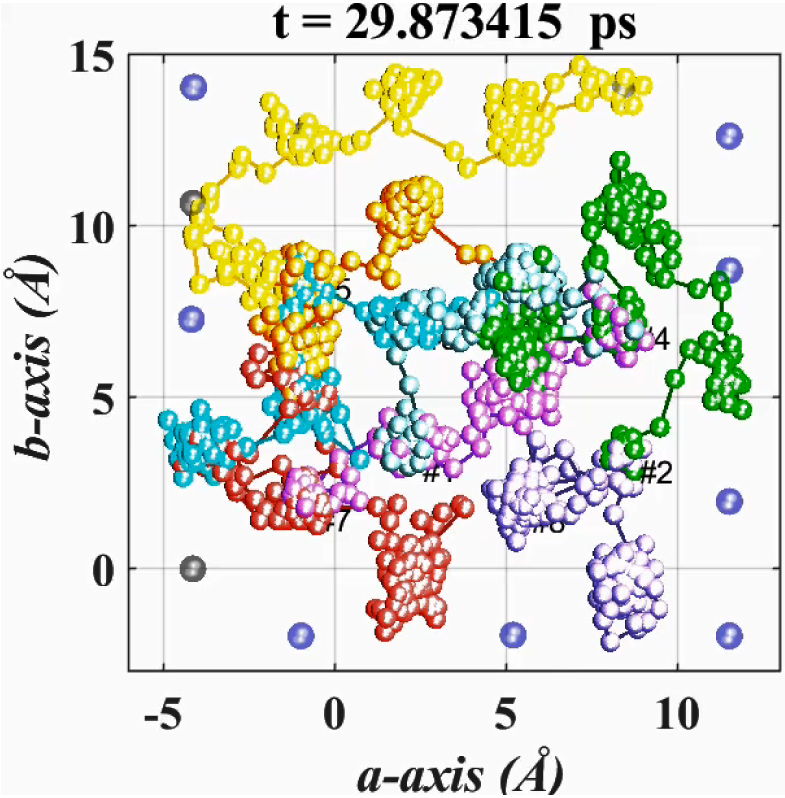 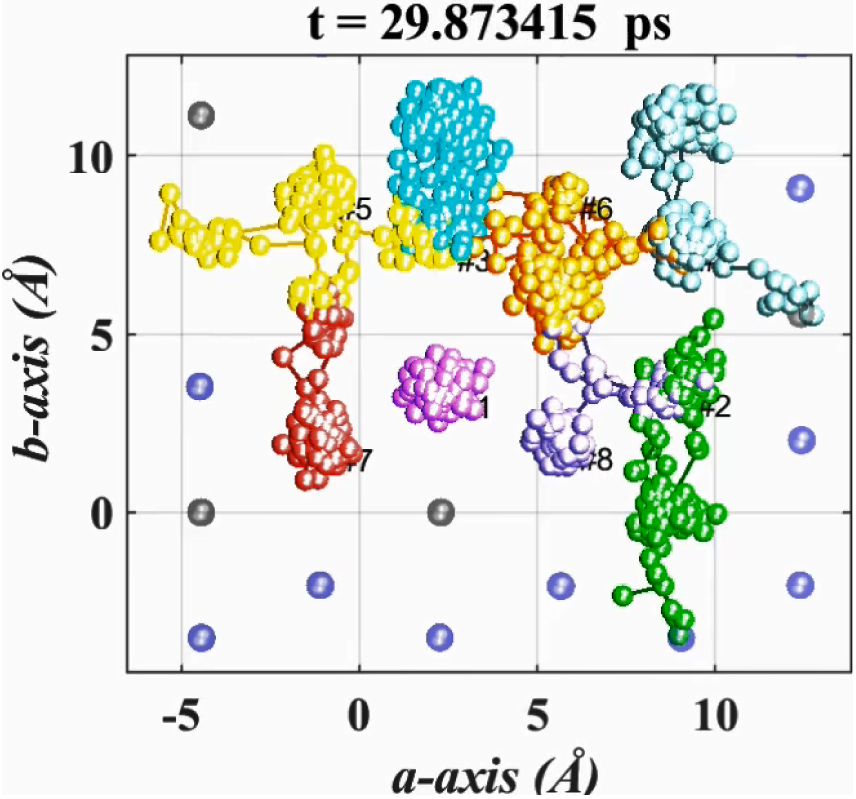 interlayer plane 
at T = 1000 K
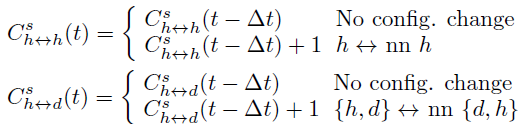 Li2Na2P2S6
Na4P2S6
Host h site
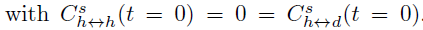 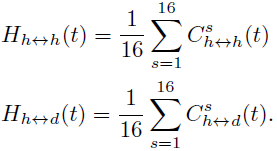 Extra interstitial d site
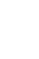 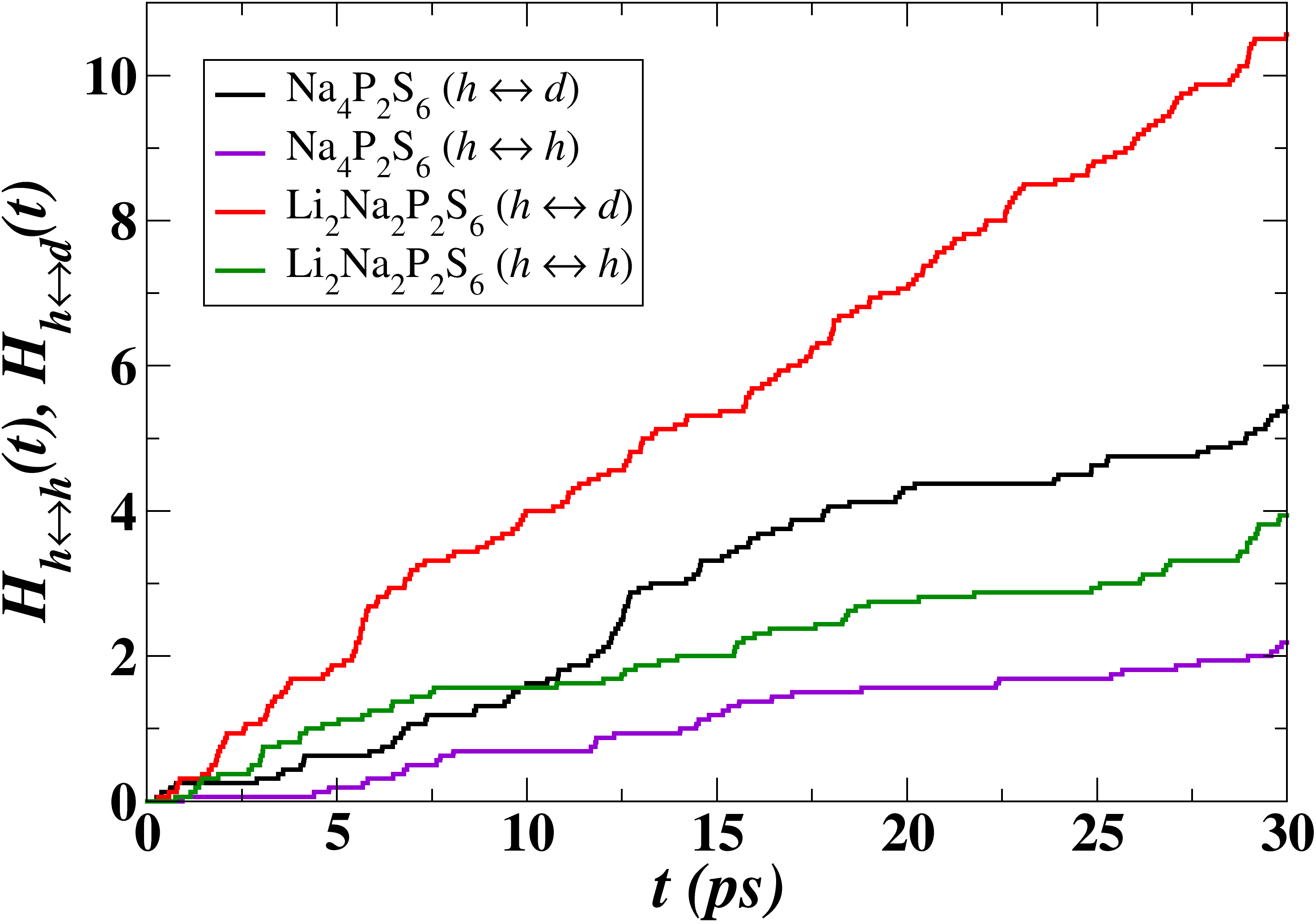 Both Na ion vacancy sites and indirect participation of interstitial sites contribute to the conductivity throughout the interlayer plane
*AIMD simulations were carried out using supercells composed of 2x1x2 conventional units (96 atoms)
03/02/2020
March 2020 APS
9
Ionic conductivity (continued)
TABLE: NEB and MD results calculated with the PBEsol exchange-correlation functional, in comparison to those of previous work obtained using the LDA exchange-correlation functional and available experimental data. All energies are given in eV units.
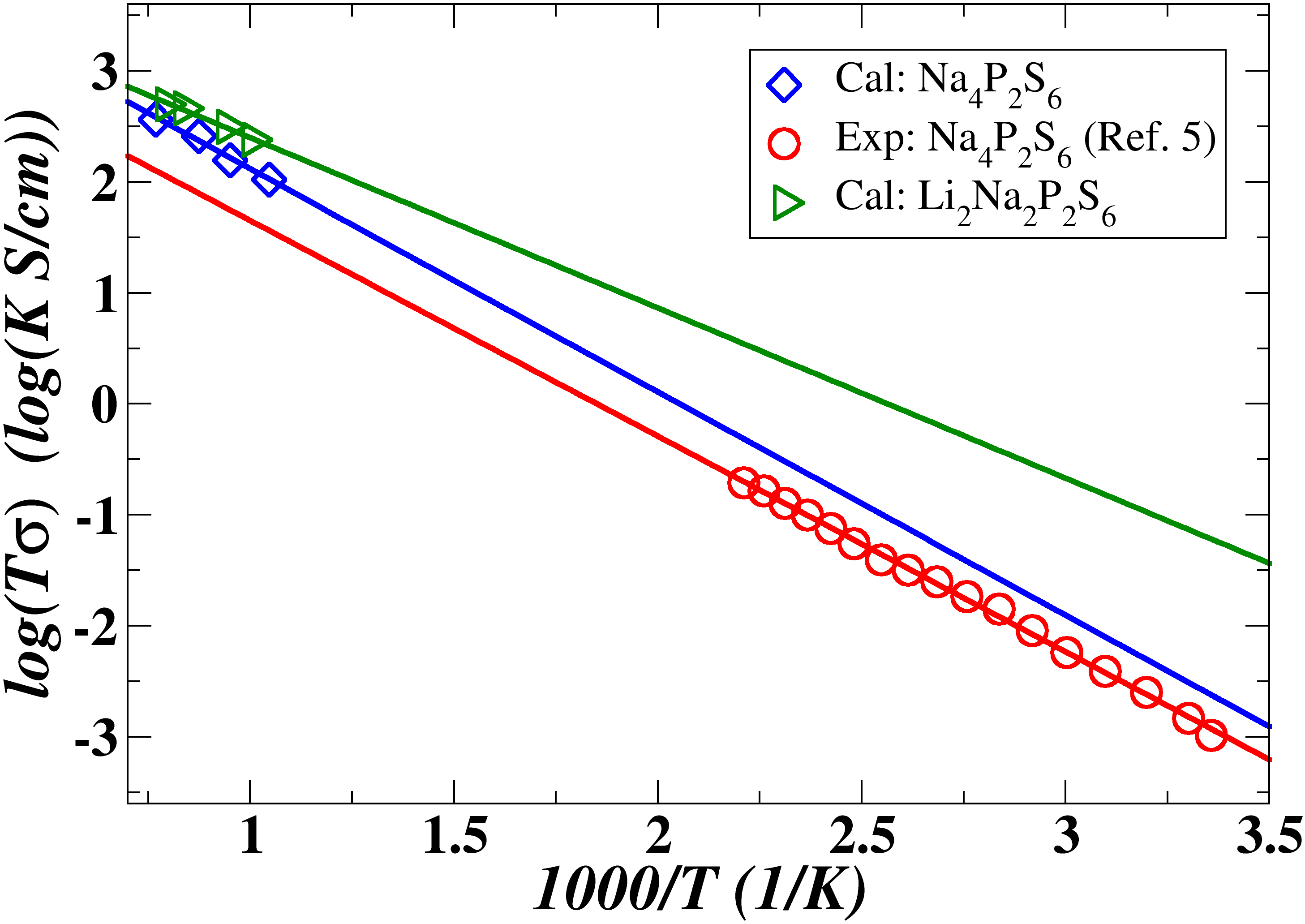 Molecular dynamics analysis of the ionic conductivity. The activation energy is obtained from the slope of the corresponding fit line.
Li2Na2P2S6 presents better Na ion conductivity than Na4P2S6
1Rush et al., Solid State Phys. 286, 45-50 (2016)
2Hood et al., Manuscript in preparation.
03/02/2020
March 2020 APS
10
Summary
Using first-principle computational tools, we predicted the structure of a possible mixed ion material Li2Na2P2S6 and analyzed its stability in terms of Helmholtz free energies of proposed reaction pathways.

Conductivity studies on both Na4P2S6 and Li2Na2P2S6 indicates that Na ions move primarily within the interlayer region between the (P2S6)4- layers, efficiently proceeding via direct or indirect hops between vacancy sites, with indirect processes involving intermediate interstitial sites.

Li2Na2P2S6 has larger conductivity and lower activation barriers compared with Na4P2S6,  suggesting that the predicted material to be more promising Na ion electrolytes.
03/02/2020
March 2020 APS
11